Beroepsgerichte 
Sociale vaardigheden
[Speaker Notes: Absenten
Vragen/mededelingen]
lesdoelen
Je weet wat de opdracht ‘toezicht houden in de klas’ inhoudt
Je beschrijft wat een veilig pedagogisch klimaat is
Je kunt tips benoemen voor toezicht in de klas
Je kunt beschrijven waarom pauzes belangrijk zijn voor leerlingen
[Speaker Notes: -]
Toetsing en afsluiting
Toezicht houden 
 Buiten de klas
	 In de klas (pauzemomenten)
	 Tijdens samenwerken/zelfstandig werken
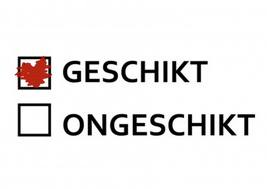 Terugblik les 3
Wat heb je afgelopen week toegepast tijdens toezicht houden in de pauzes?
Toezicht houden in de klas (werken)
Bedenk 3 punten waar je op moet letten bij toezicht houden in de klas
BPV opdracht
BPV opdracht
BPV opdracht
Klassenmanagement
Pro-actief handelen door vooraf na te denken over
-regels 
-afspraken 
-klasindeling

Vijf vaardigheden volgens Kounin:
Alert zijn
Aandacht spreiden
Erbij houden van de groep
Leerlingen verantwoordelijkheid geven
Lesonderbrekingen vermijden
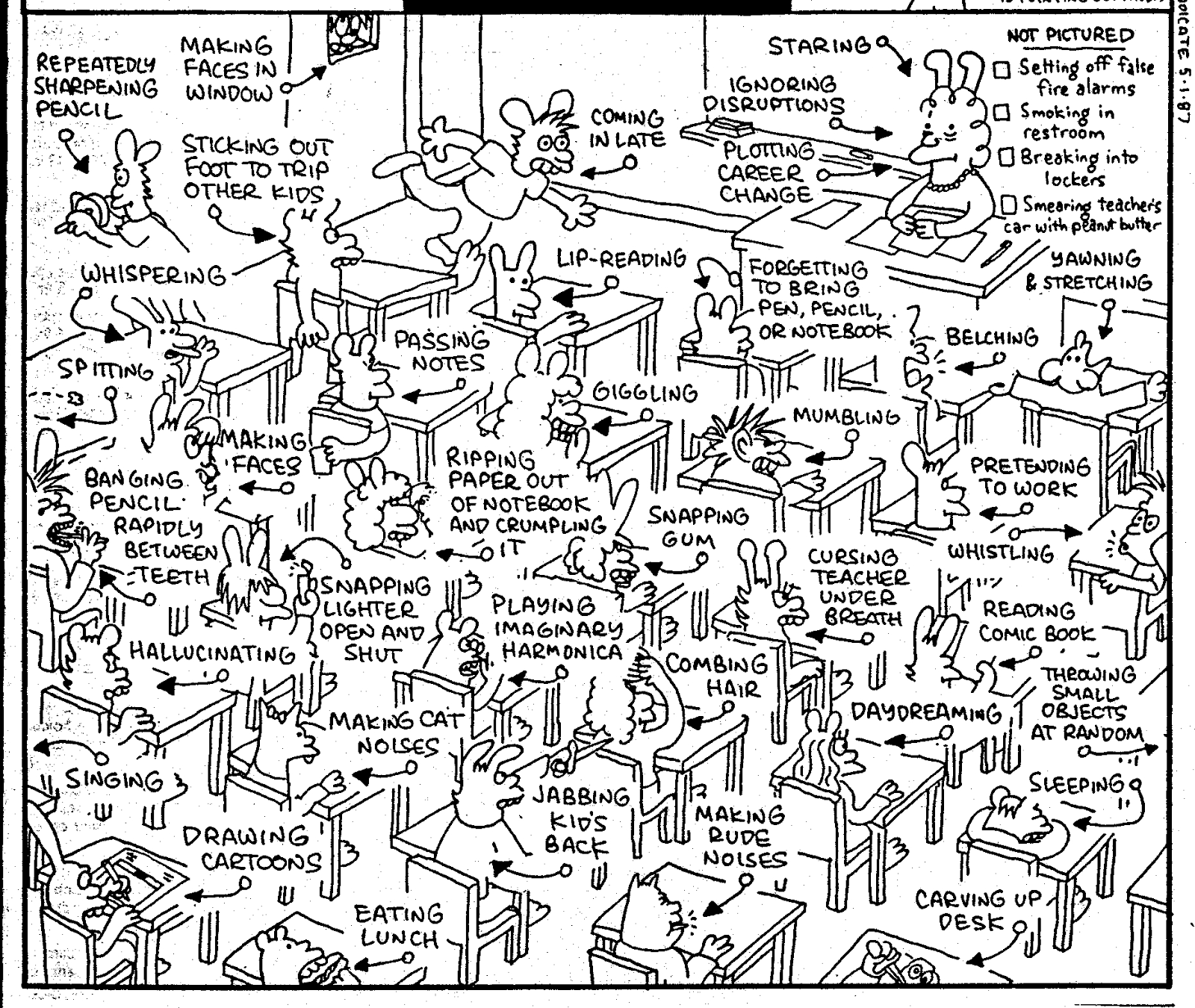 [Speaker Notes: 12.1 EduActief oa]
Pedagogisch klimaat
[Speaker Notes: 12.1 Edua ctief OA]
Klas inrichting
Toezicht houden tijdens zelfstandig werken /samenwerkenMaak 1 of meerdere opdrachten:
[Speaker Notes: Observeer het gedrag van de leerkracht bij het toezicht houden in  situatie B
Onderzoek wat  de regels en protocollen voor de pauzemomenten.
Onderzoek wat de waarden en normen van de school tijdens de pauzemomenten zijn
Bedenk welke situaties zich voor kunnen doen en hoe je in dat geval wilt handelen.
Maak een lijstje van acties die ondernomen kunnen worden om bij te dragen aan een beter toezicht.
Denk vooraf na over bijvoorbeeld een passende opstelling van de tafels en stoelen]
Huiswerk
Bpv opdrachten plannen
Stel voor en overleg met BPV
Onderzoek regels en protocollen van je bpv
Lees hoofdstuk 6 – Toezicht houden buiten de lessen nog een keer
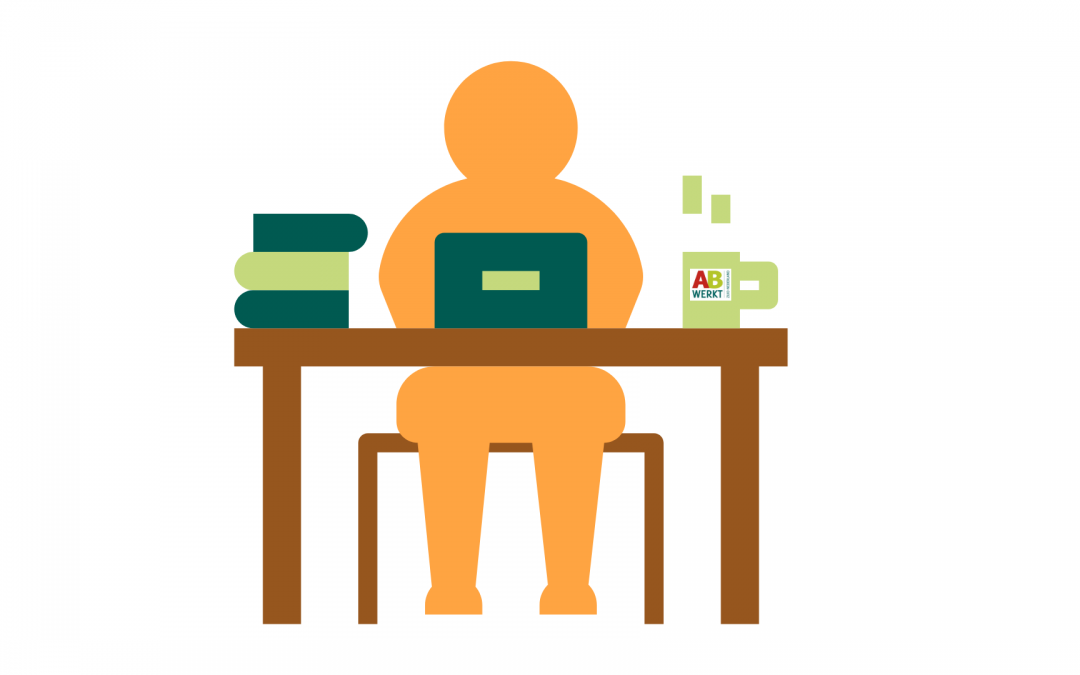 [Speaker Notes: Maak een persoonlijk leerdoel voor de komende periode en een actieplan
Maak afspraken met jezelf en plan data voor de uitvoering van je bpv opdrachten
Maak een voorstel voor de BPV en overleg 
Check of blok 5 is afgerond zo niet doe er wat aan, zodat je verder kunt 
Lees de studiehandleiding
Zorg voor je GO!]
afronding
Volgende week
Herhaling begrippen


Ik heb veel aan deze les gehad

Ja (ga staan)
Nee (blijf zitten)